MIASIT
CPT
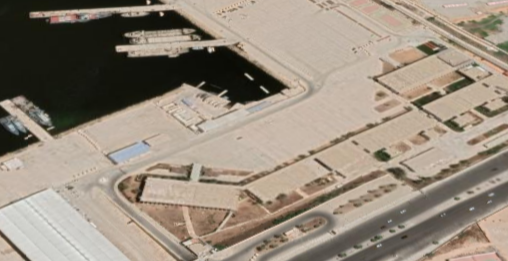 10.30lt – T.E. ALWADDAN –VTC ABU SITTAH

MEZZO 5-2255823 (LAND ROVER)
      CA. Placido TORRESI                                                            
      TV. Davide LUNETTO                                                                                         
      2°C Vito CAVASINO  
      Int. Aimen BATRUMA
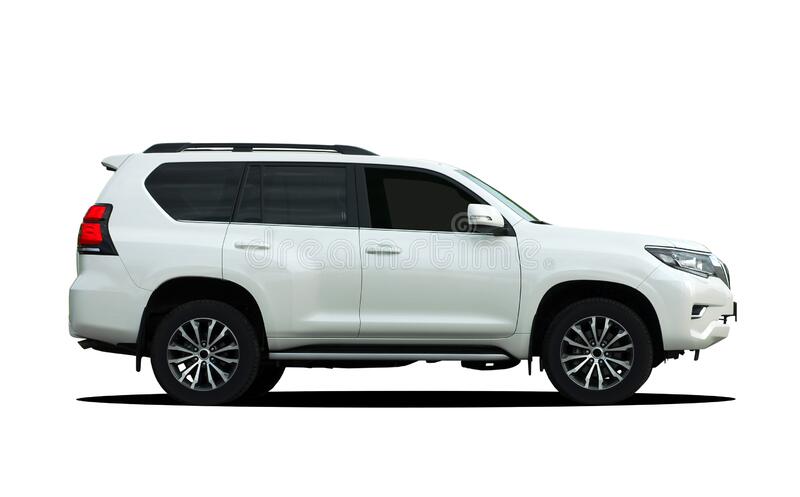